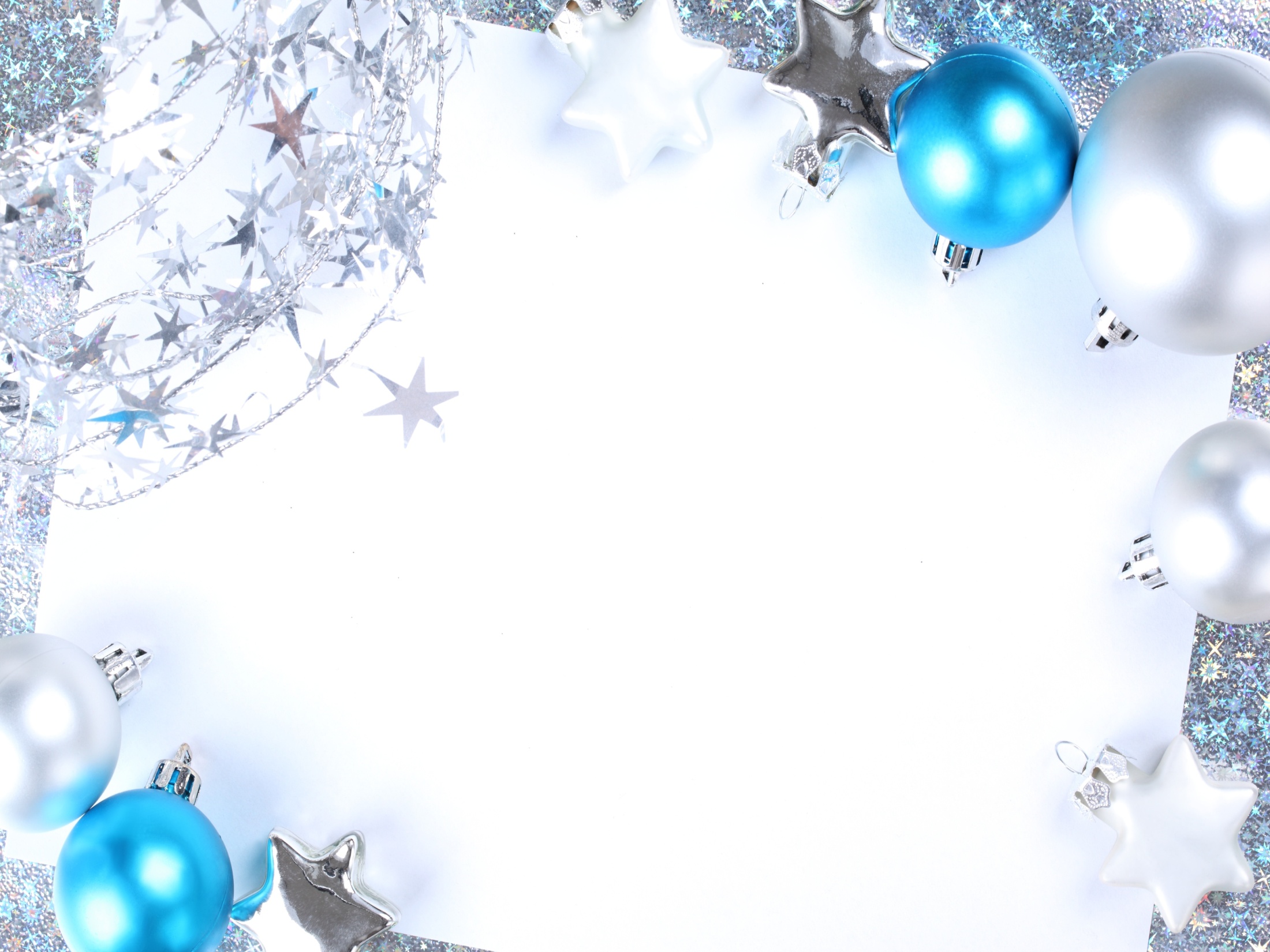 Номинация
«Новогодний сувенир»- мастер – класс поэтапного
изготовления подарков
к Новому году.
«Креативная ёлка»
Выполнила: ученица 9 «а» класса
МАОУ «Школа №74 с УИОП»
Фесюк Татьяна Руслановна
Учитель: Шерстянкина Л.Л.
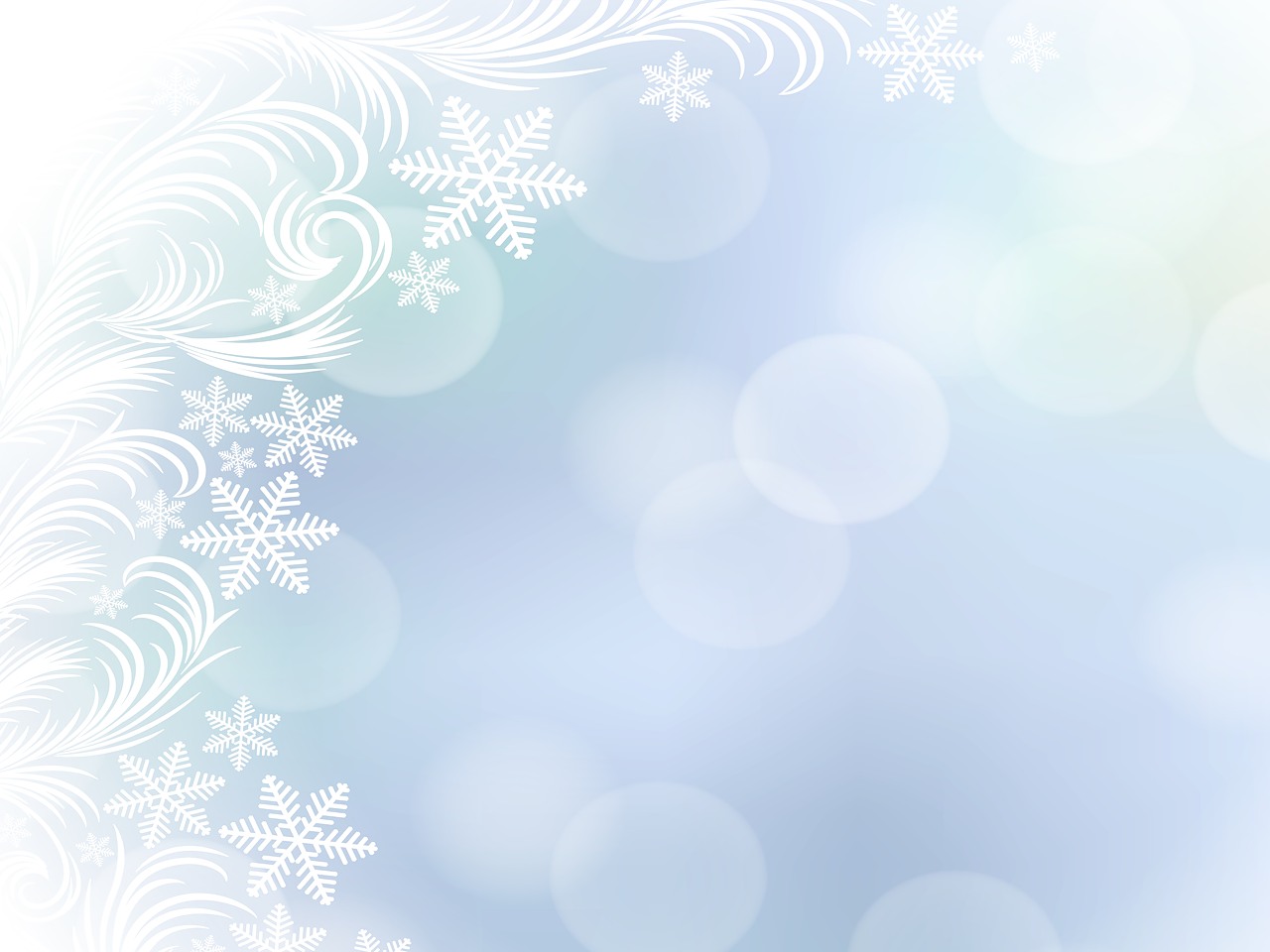 Для изготовления ёлочки понадобится: 
пенопластовый конус, палочка для ствола, 
полимерная глина,  бусины и стразы, клей ПВА, 
кофейная кружечка с блюдцем и кружево.
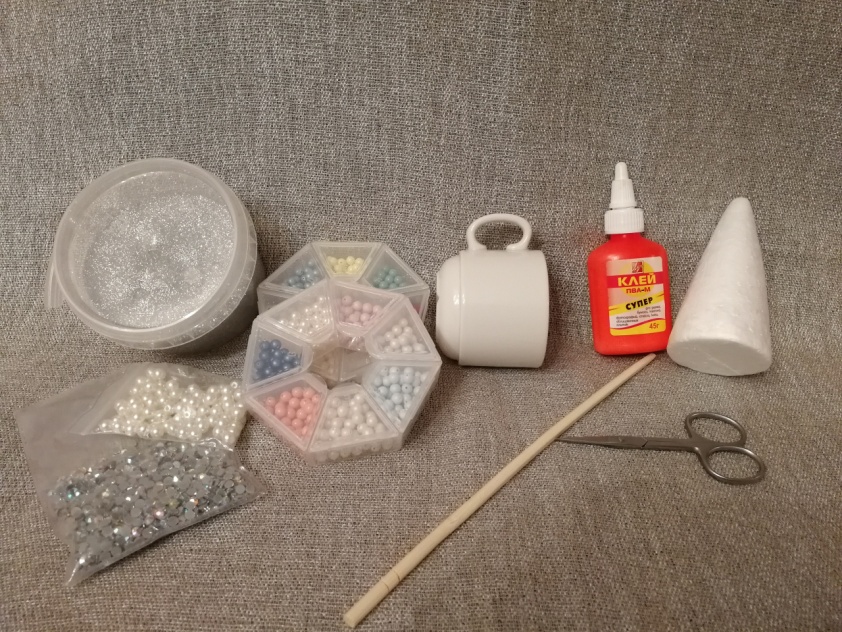 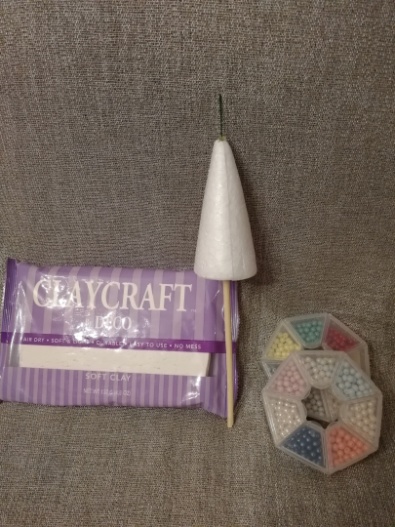 Приклеиваем палочку – ствол
 к
 пенопластовому конусу.
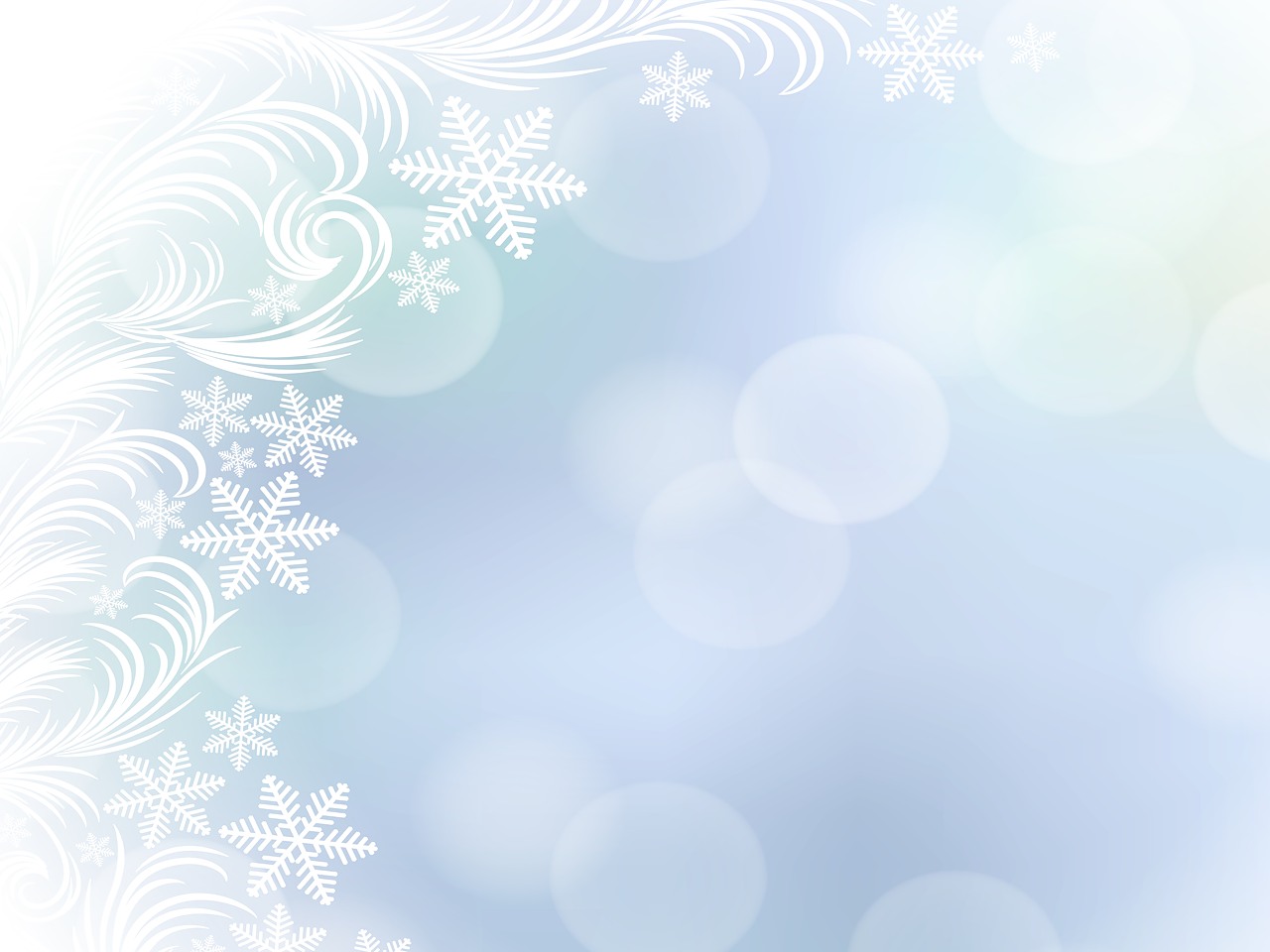 Разминаем полимерную
 глину и приклеиваем её  клеем ПВА
 к пенопластовому конусу
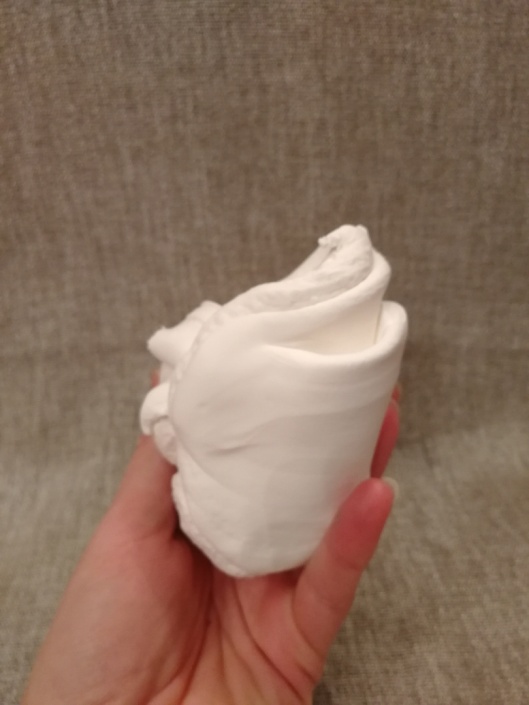 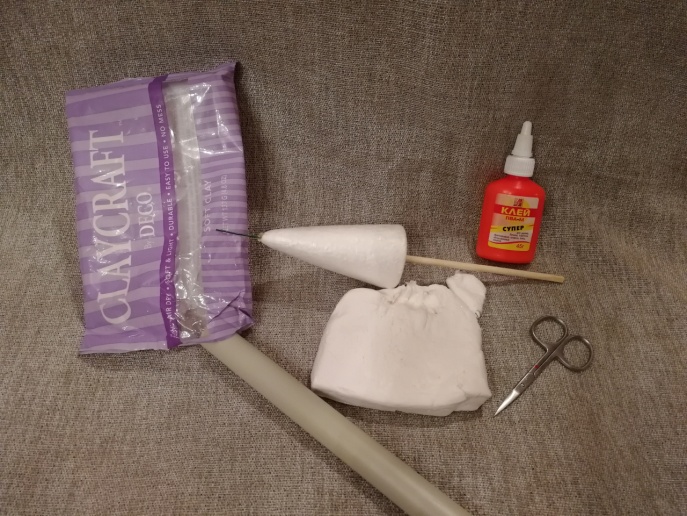 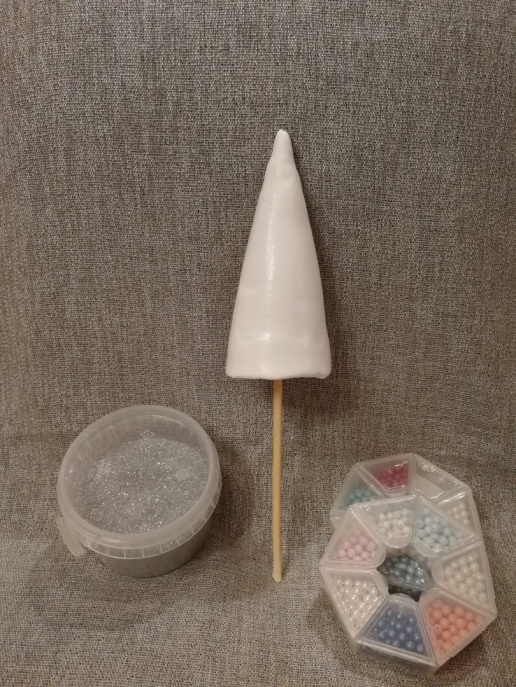 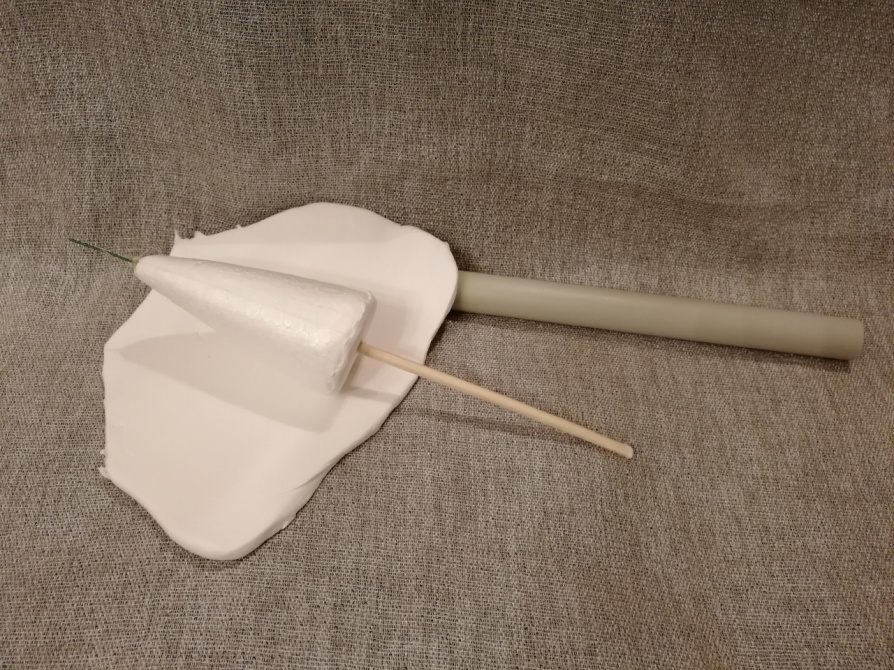 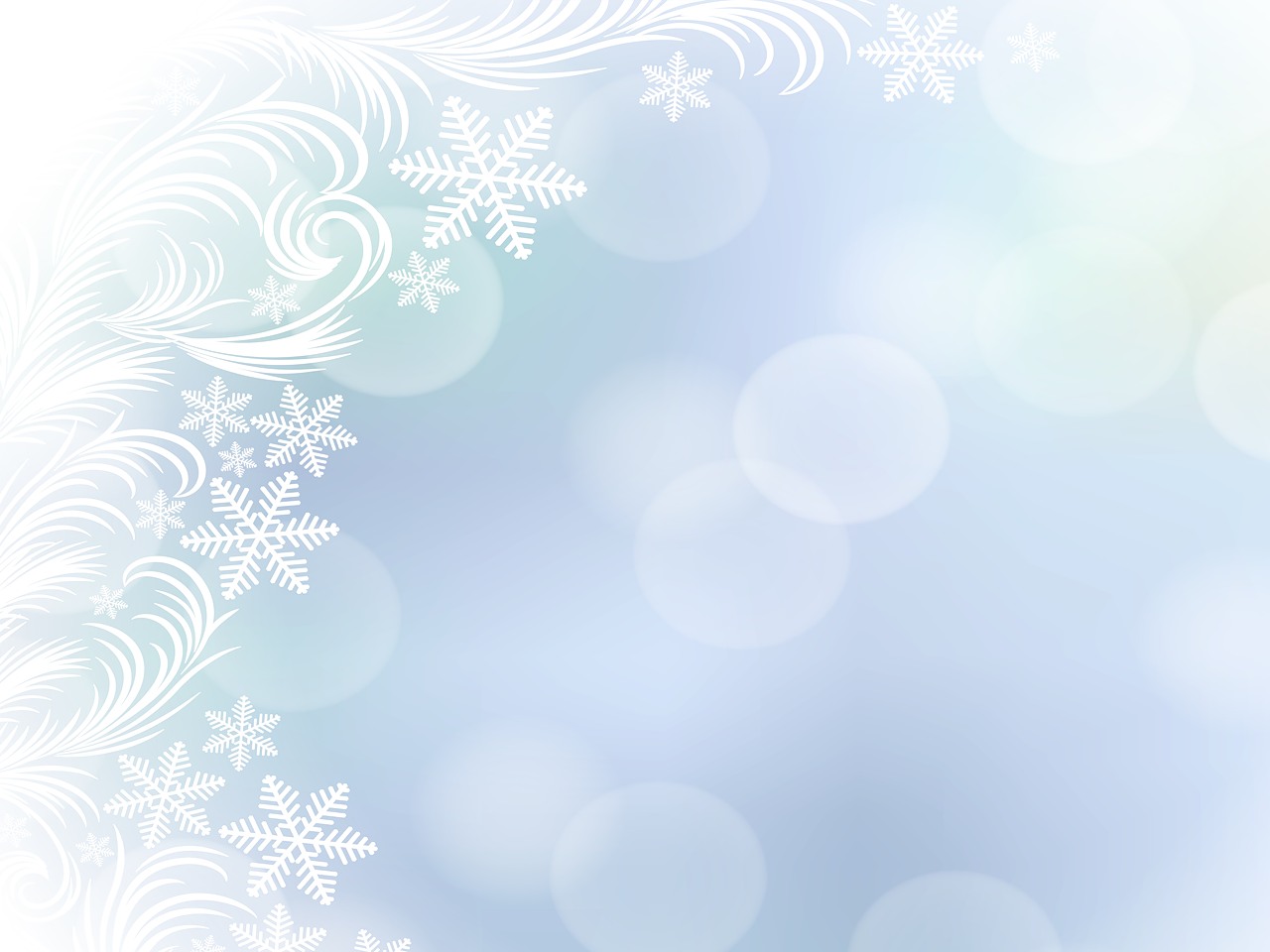 Тонкими ножницами в хаотичном 
порядке, под углом
Надрезаем глину, придавая ей форму веточек.
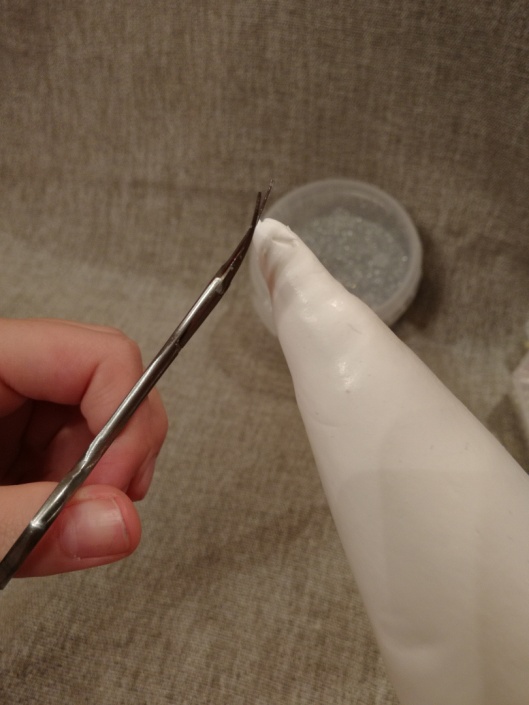 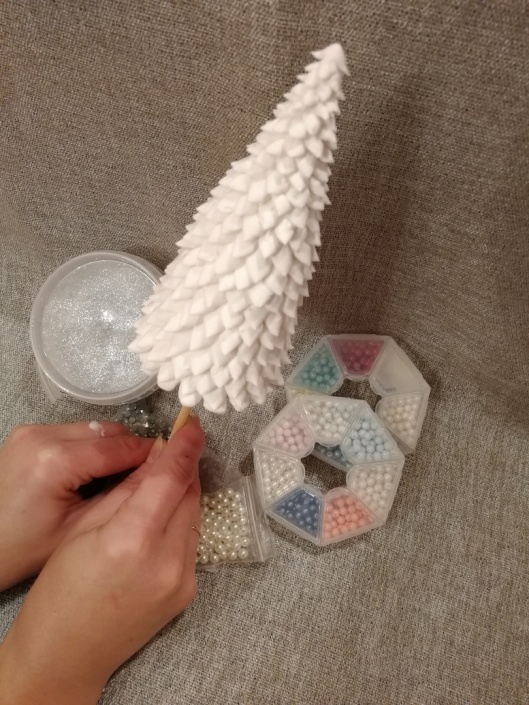 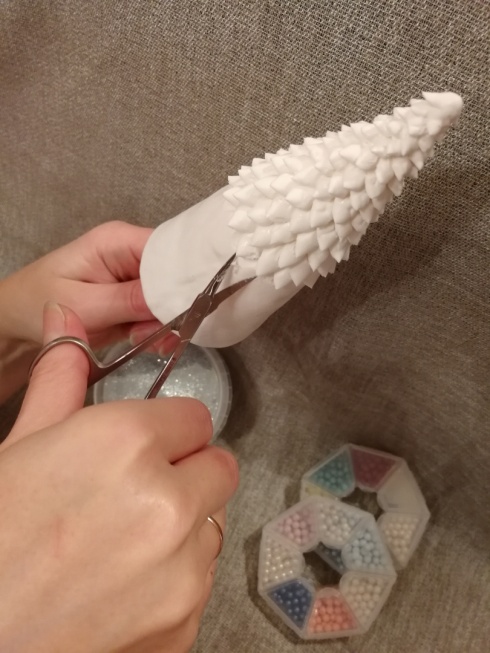 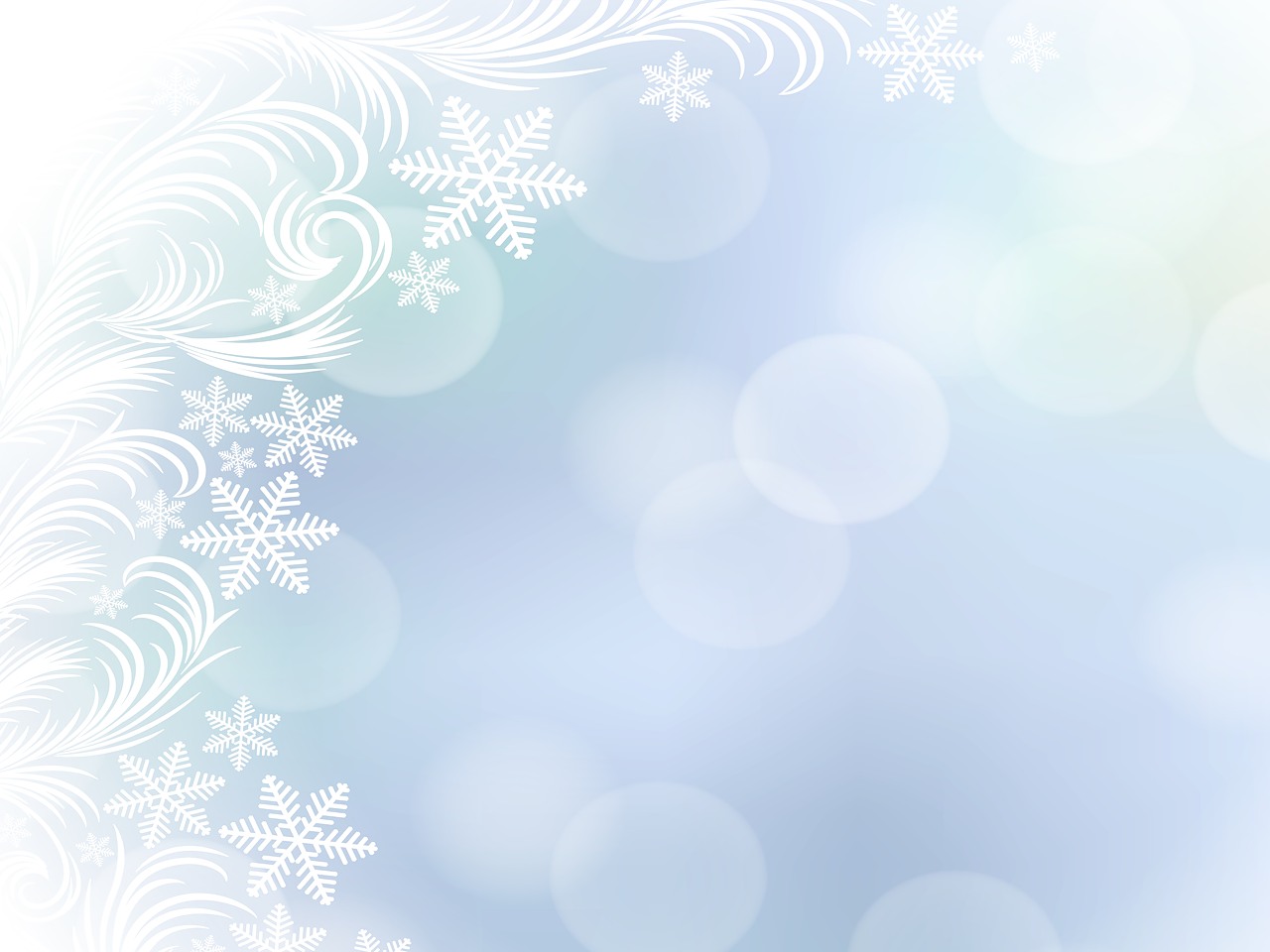 Для создания основы ёлки 
В кружку вклеиваем пенопласт до самого верха.
Кружечку украшаем кружевом.
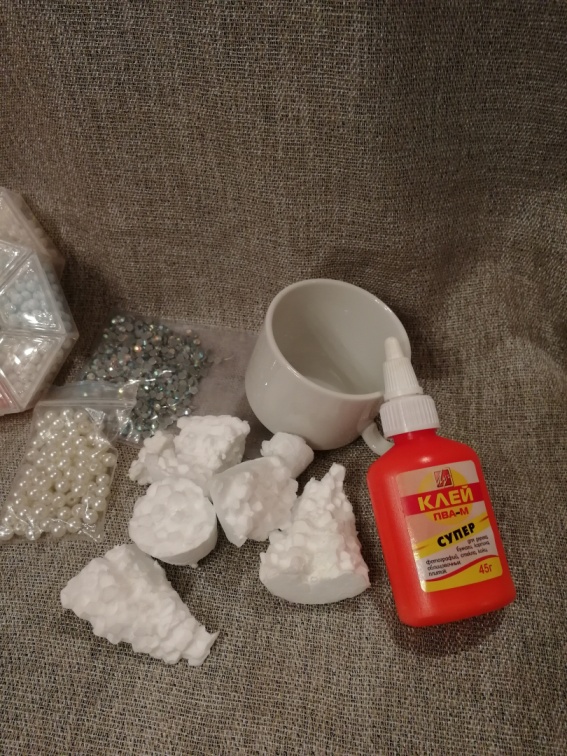 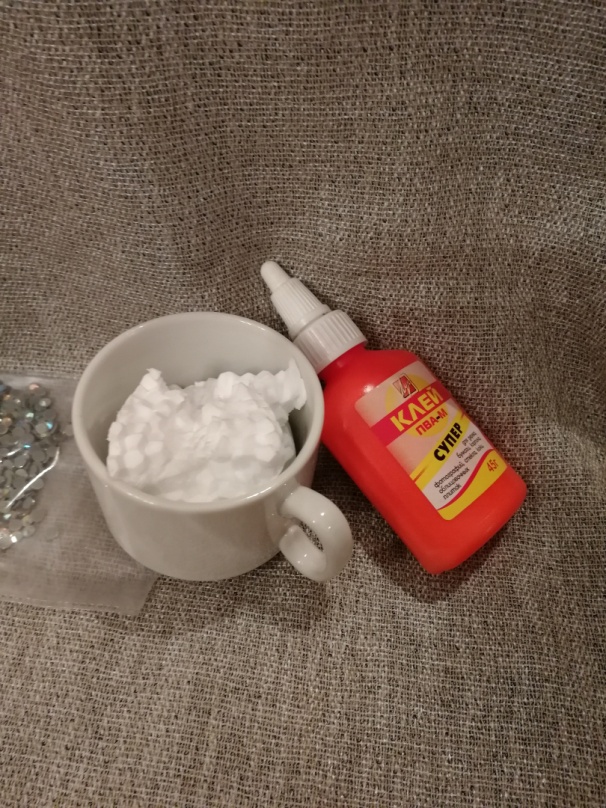 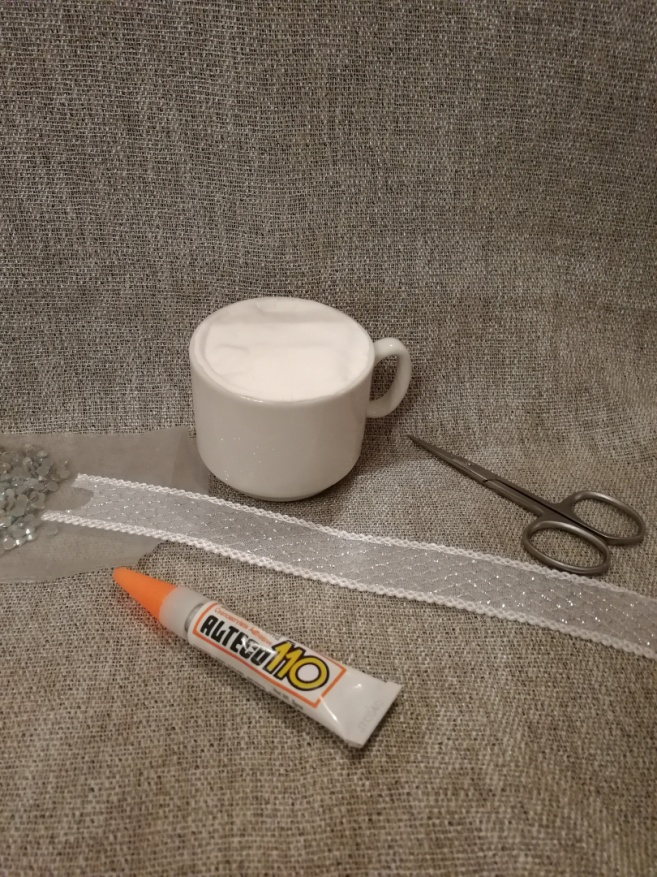 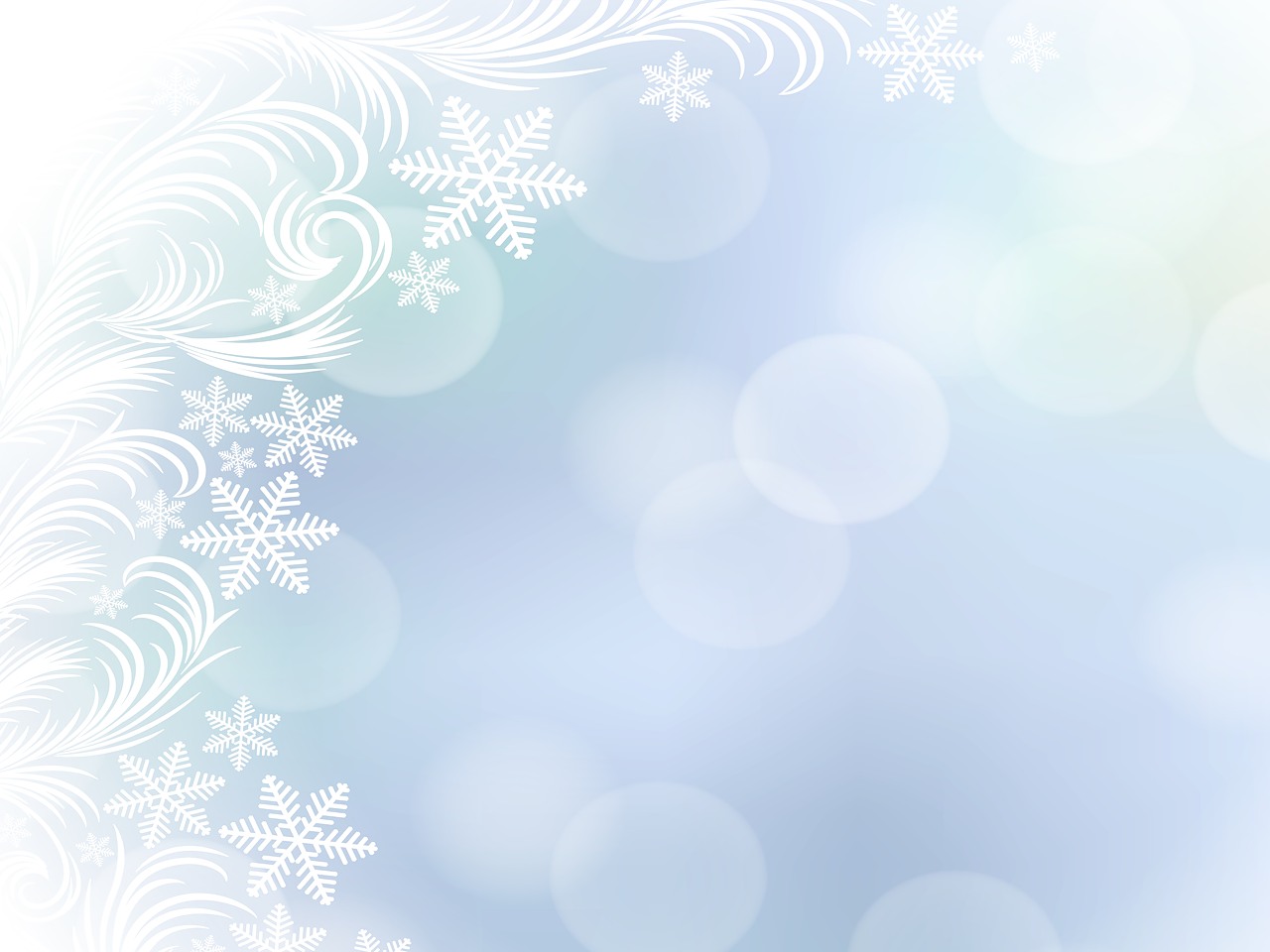 Посыпаем ёлку блестками.
Приклеиваем бусины и стразы и
 крепим в кружечку.
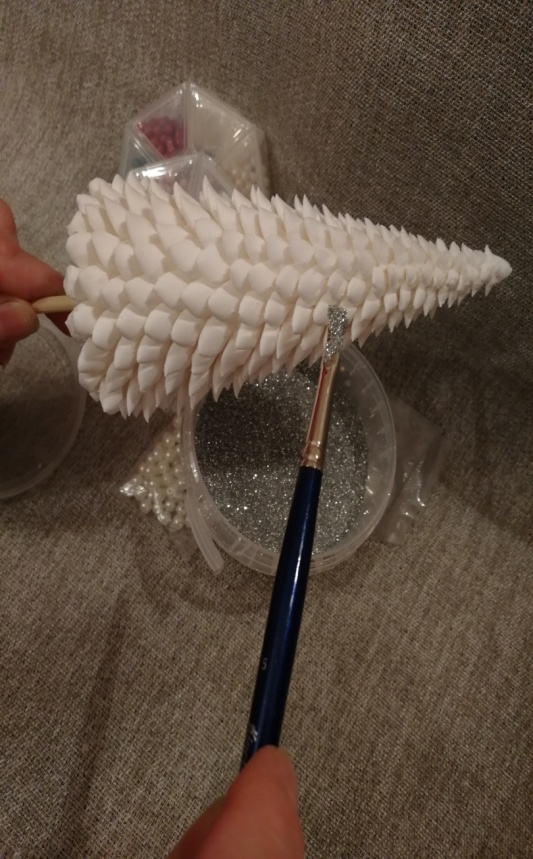 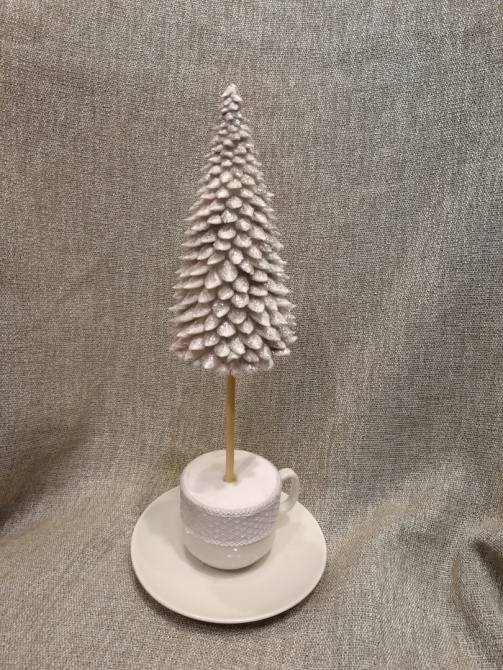 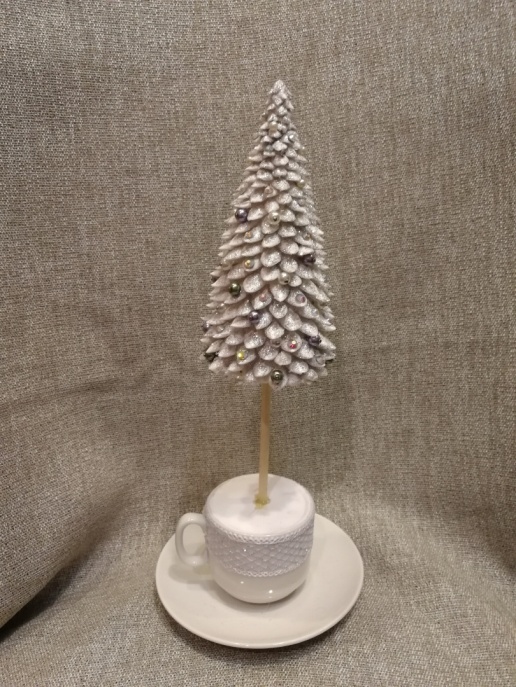 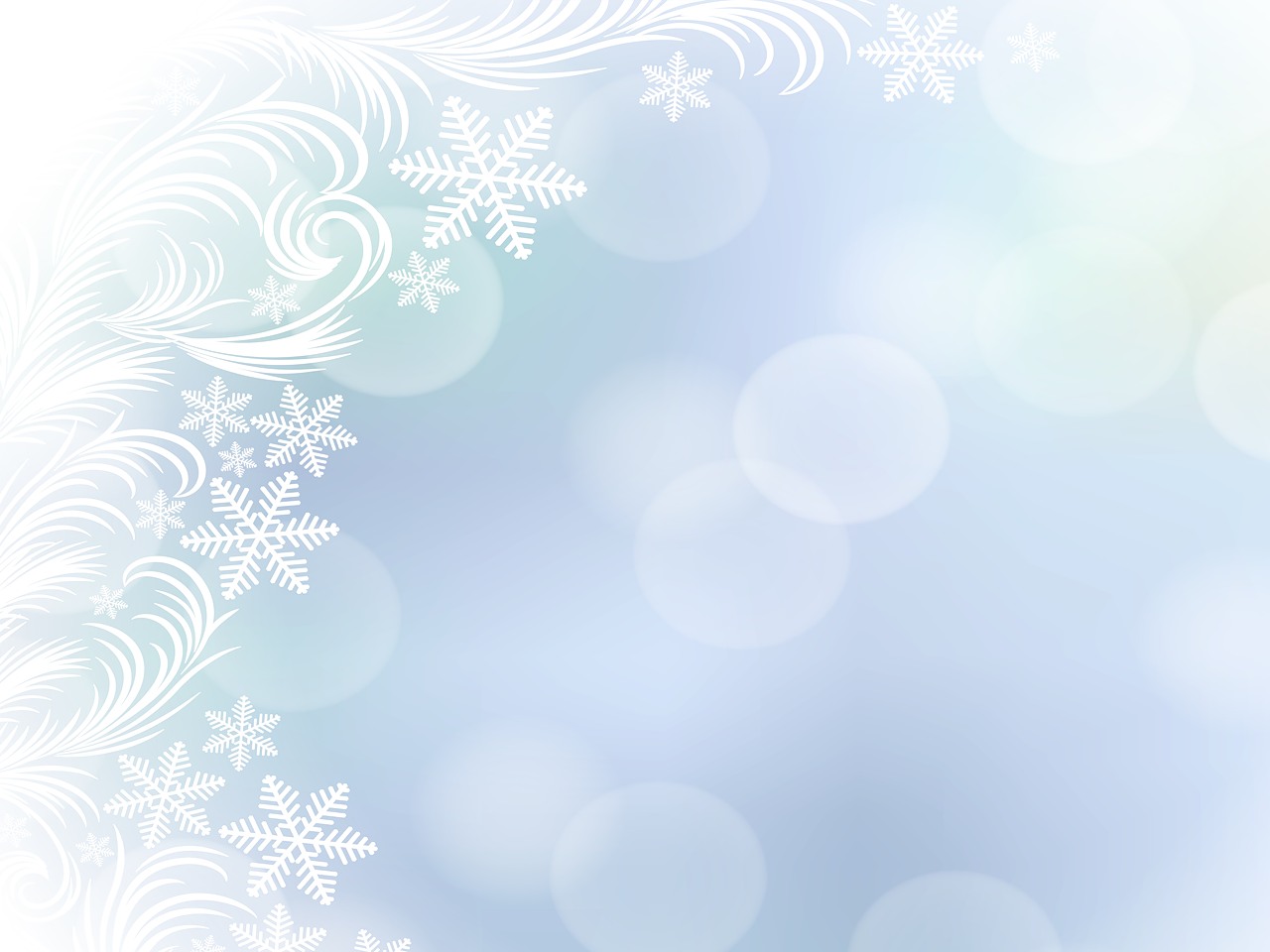 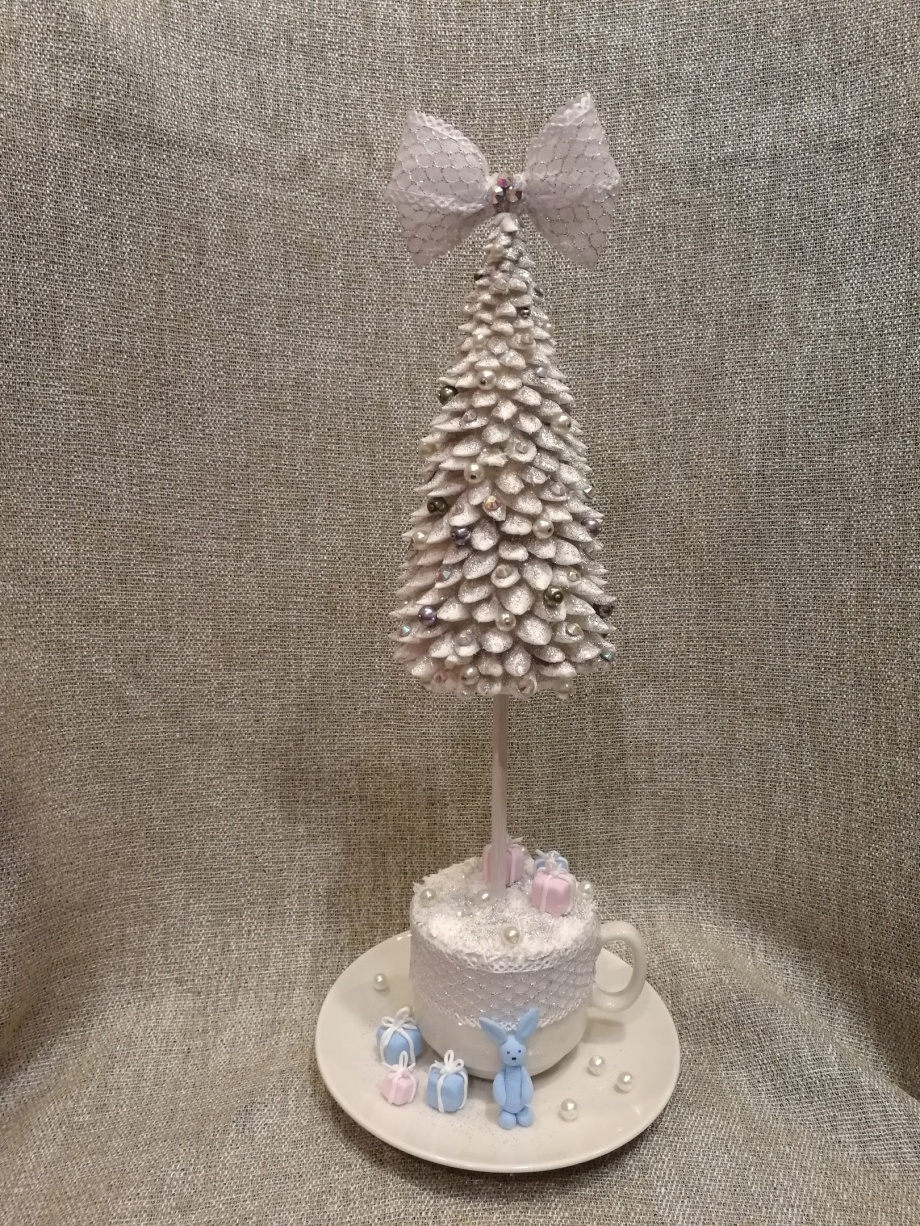 Крепим на макушку 
ёлки бантик
И декорируем блюдце